Jimmy Reid Memorial Lecture
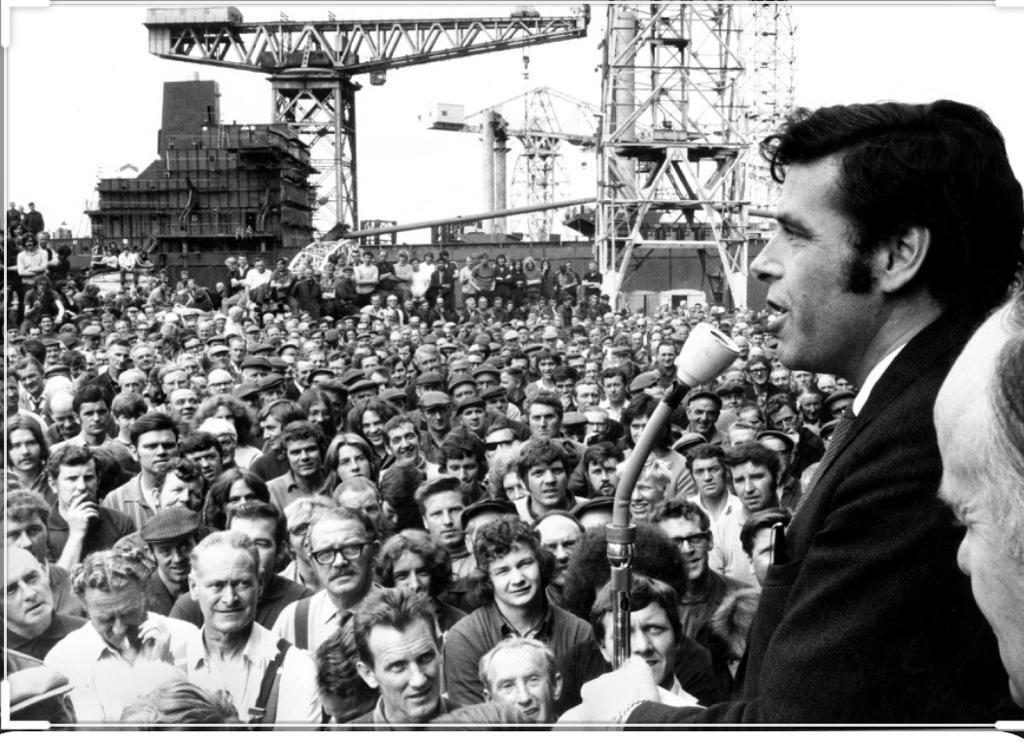 Rector Aamer Anwar
Lawyer, Activist, Human Rights Campaigner
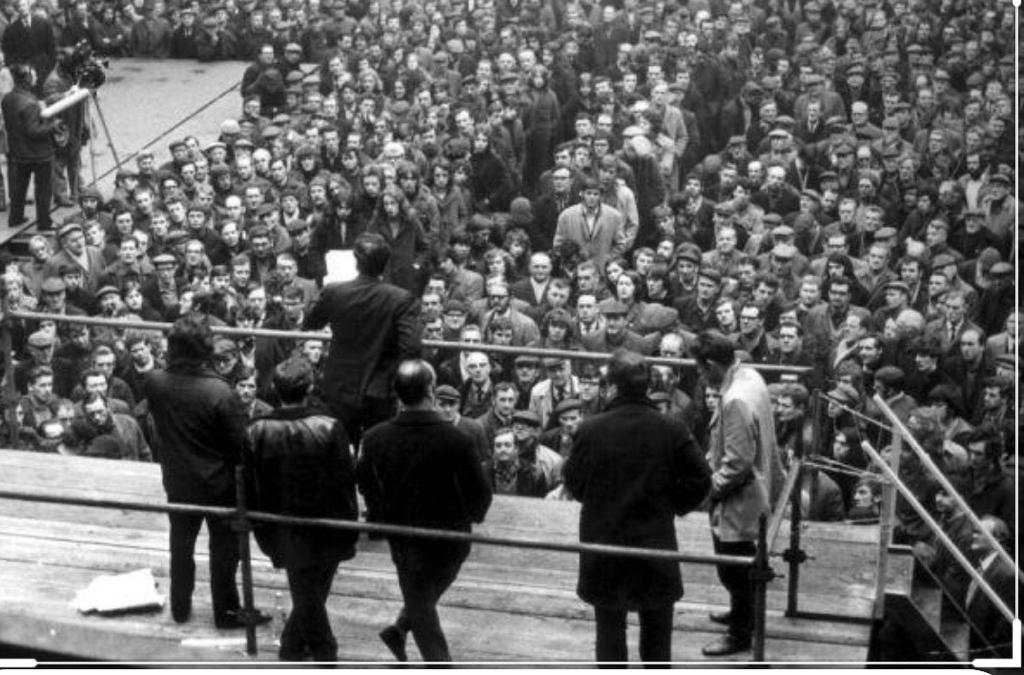 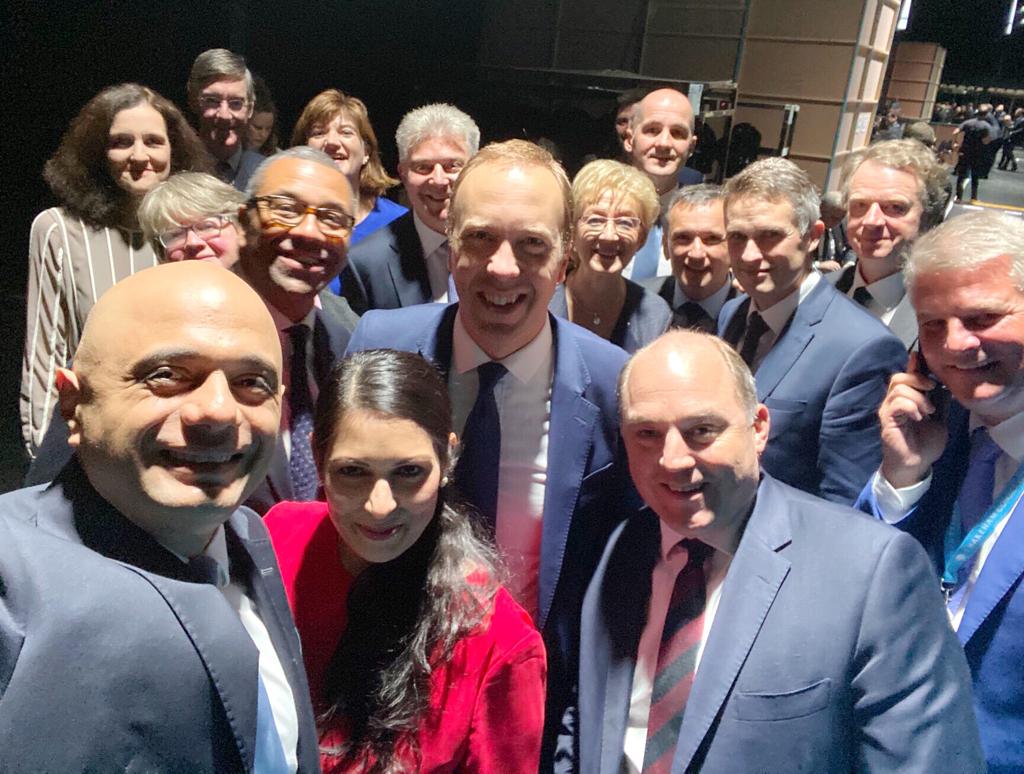 [Speaker Notes: Priti Patel]
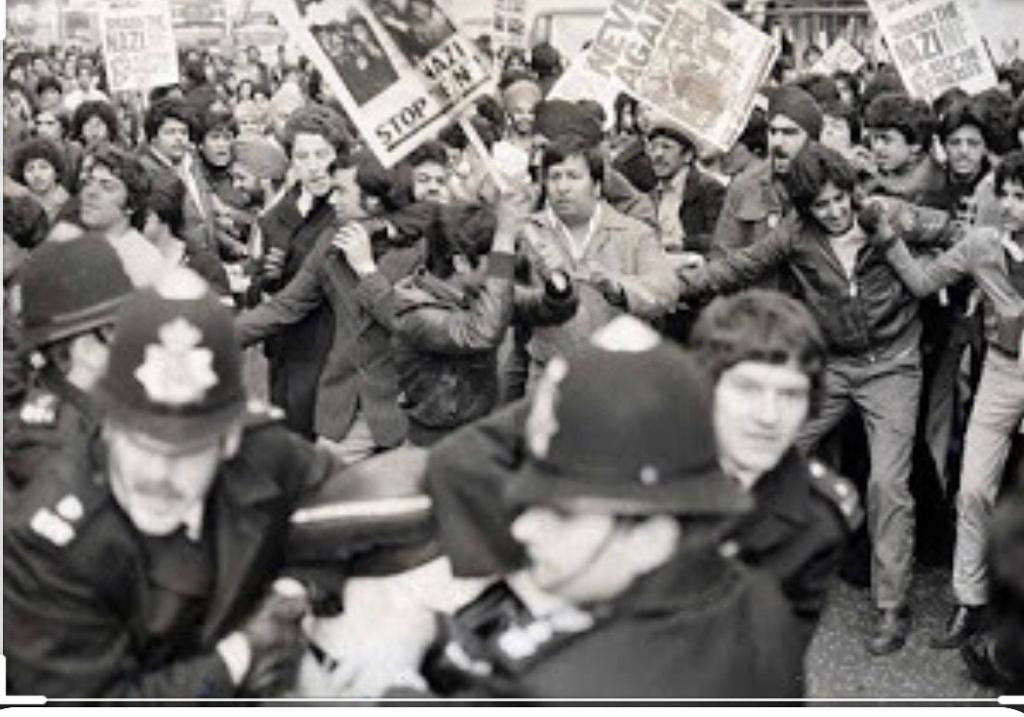 [Speaker Notes: Southhall _Black history month]
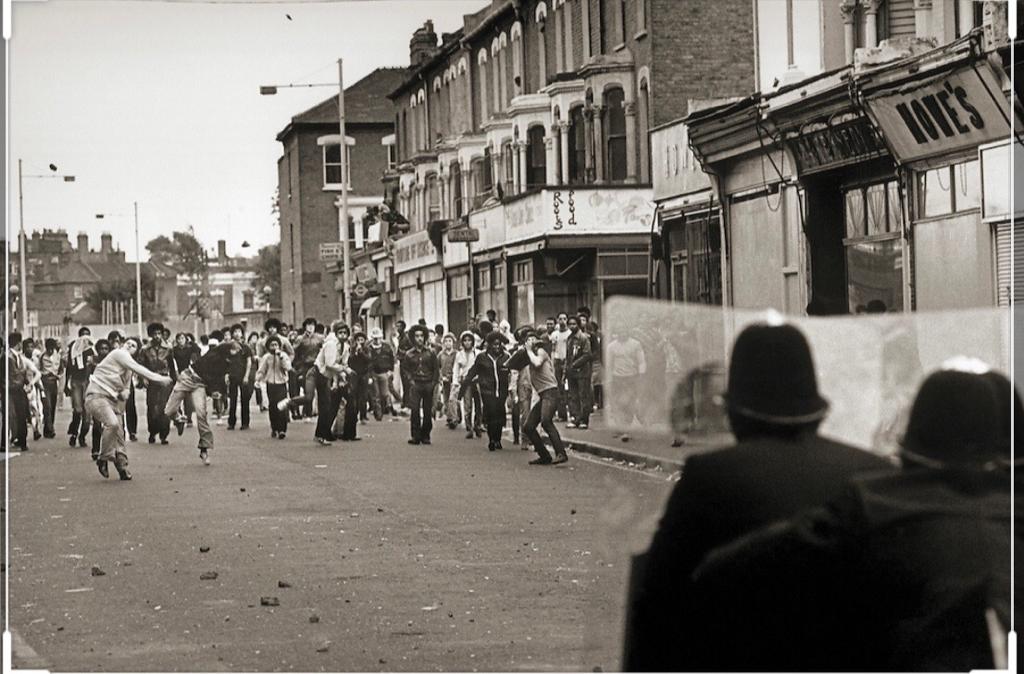 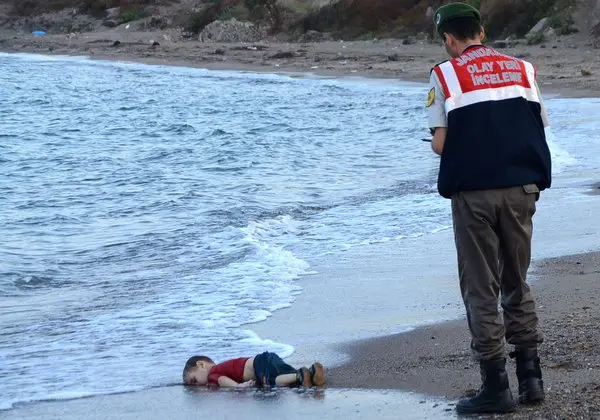 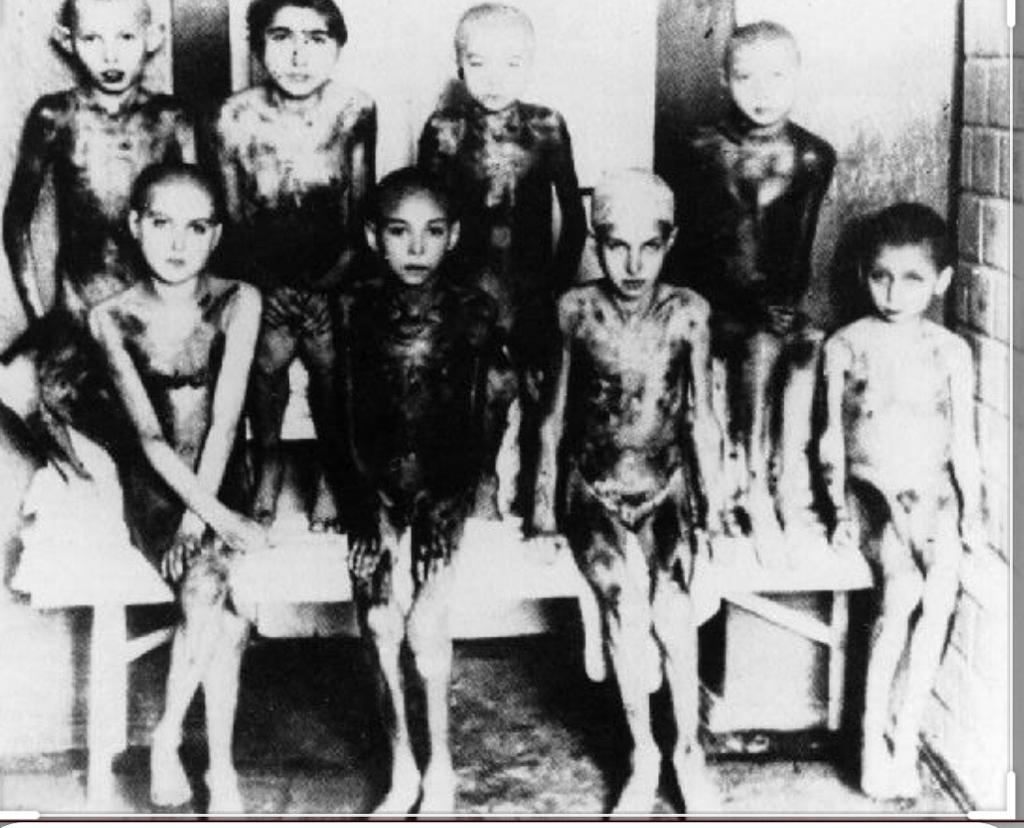 [Speaker Notes: holocaust]
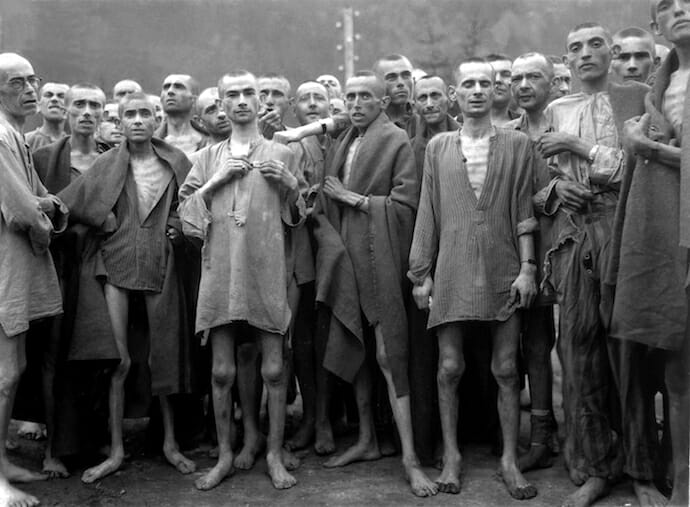 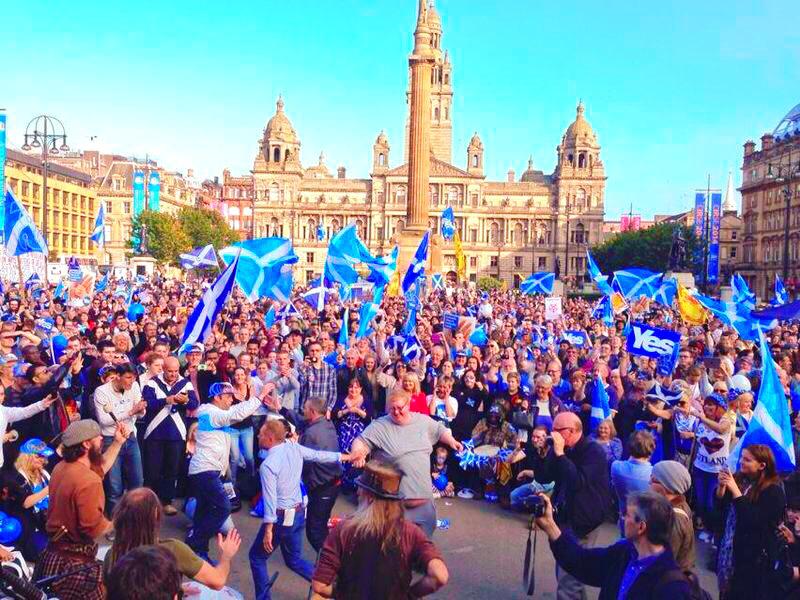 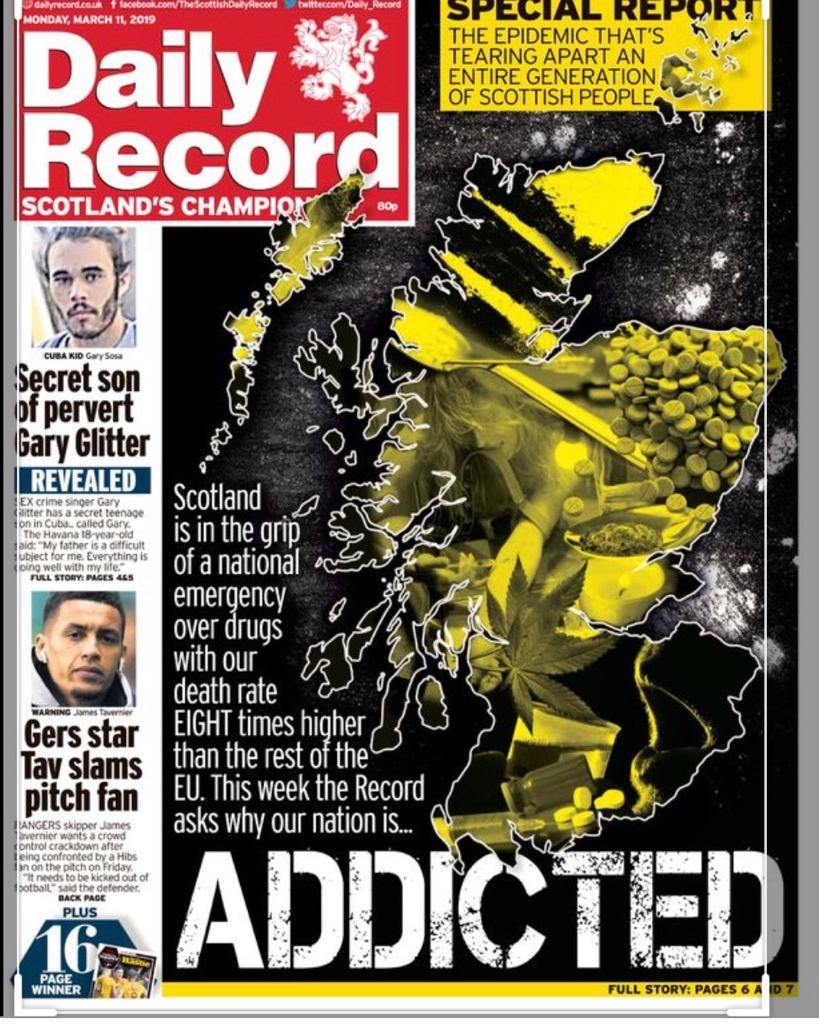 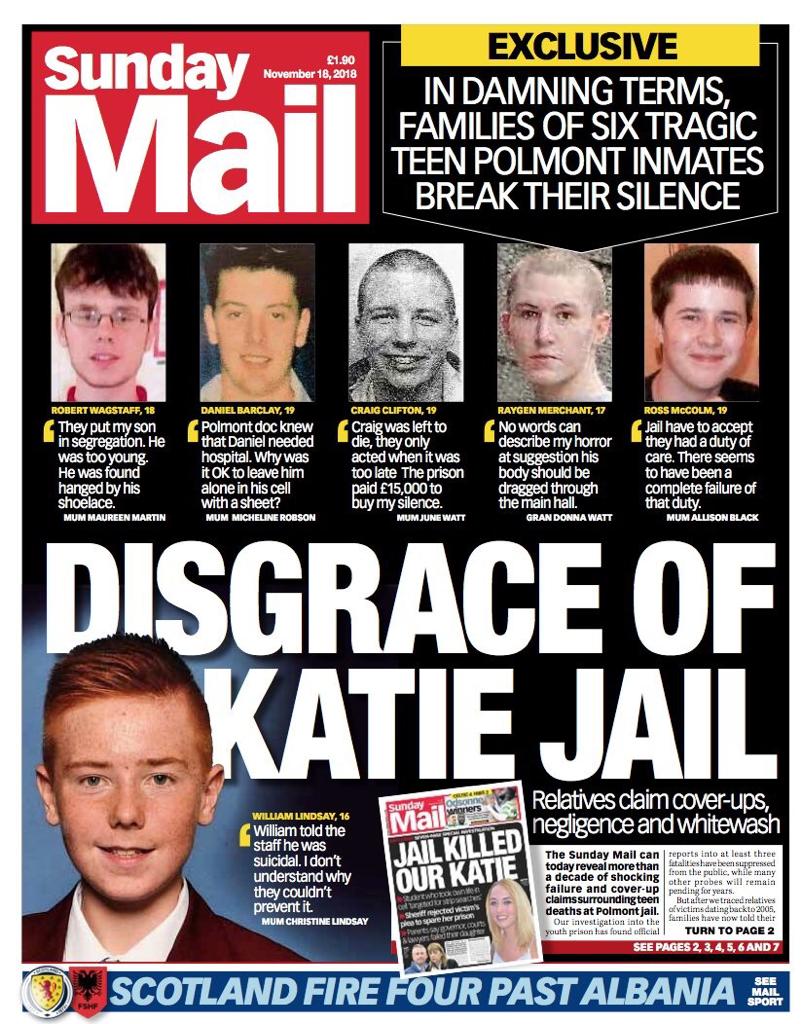 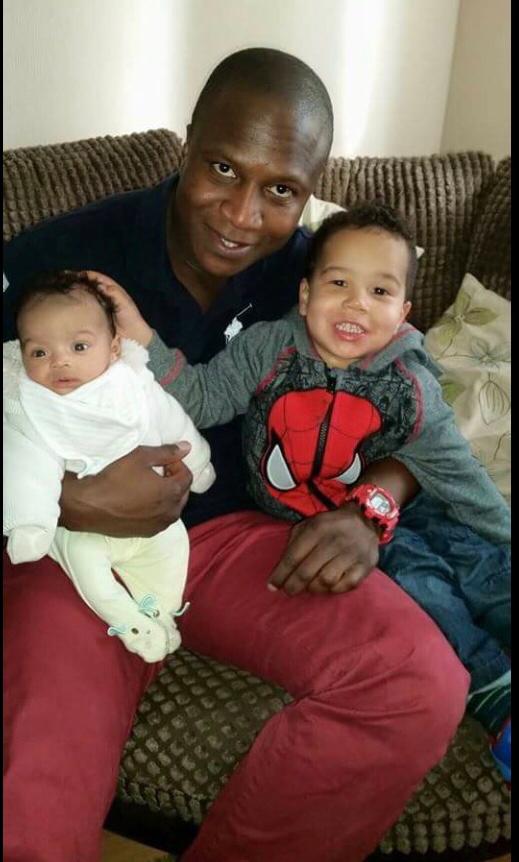 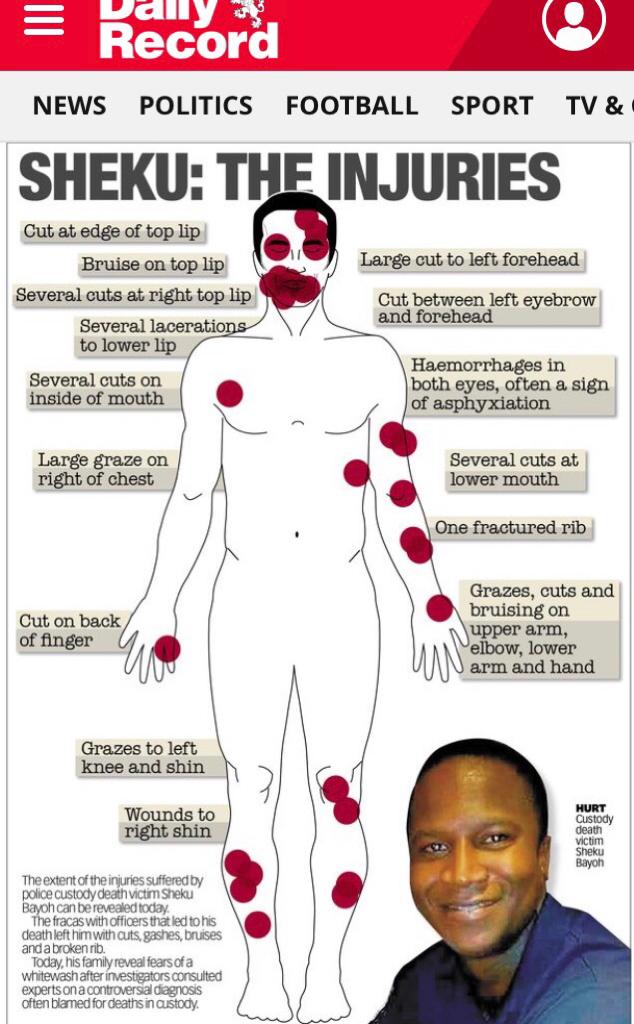 Thank You
JIMMY REiD MEMORIAL LECTURE
10 OCTOBER 2019

Aamer Anwar
“Whilst the Dead cannot cry out for Justice, it is the duty of the living to do so for them”